New gene （Y.E. Zhang）Identification of newly evolved genes
Examples: Drosophila
For a D. melanogaster gene A, we deduced its origination time by inferring its  ortholog distribution in different species
In other words, we used gene A presence or absence in an outgroup species such as D. simulans. More specifically, we addressed this question by investigating whether gene A exists in the syntenic chain between D. melanogaster and another species
D. melanogaster:subject species

another species:reference species
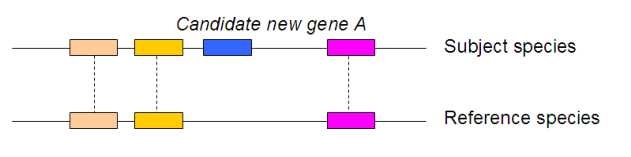 1.The two lines indicate a syntenic chain between species
          2.Boxes marked in the same color indicate orthologous regions.
3.The blue box represents a candidate new gene because it is absent in the reference species.
Young gene classification
DNA-based duplication
 Retroposition 
 de novo gene origination
DNA-based duplication
1.Gene duplication was the first mechanism of gene generation to be suggested , and this process does indeed appear to be the most common way of creating new genes.
 2.A duplication may be described as involving an entire genome, large segments of a genome, individual genes, individual exons, or even specific parts of exons
Retroposition
Retroposons are repetitive DNA fragments which are inserted into chromosomes after they had been reverse transcribed from any RNA molecule.
de novo gene origination
1.New genes can additionally originate de novo from noncoding regions of DNA. 
2.Several novel genes derived from noncoding DNA have recently been described in Drosophila . 
3.Note, however, that the de novo genes described in various species thus far include both protein-coding and noncoding genes.
Pipeline
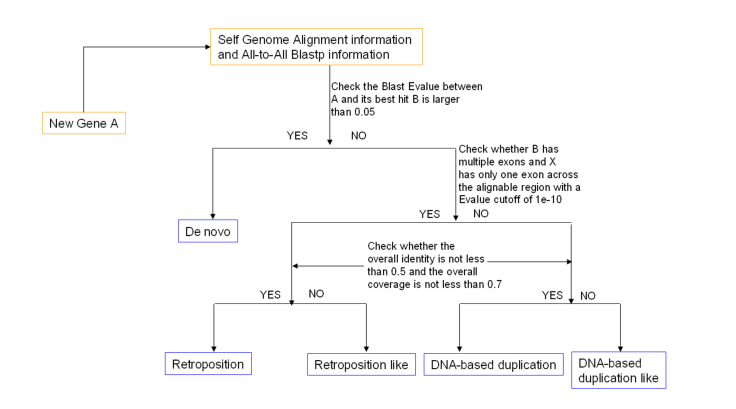 BLAST E-value
BLAST:Basic Local Alignment Search Tool
               The BLAST E-value is the number of expected hits of similar quality (score) that could be found just by chance
       E-value can be used as a first quality filter for the BLAST search result, to obtain only results equal to or better than the number given by the -evalue  option.
The smaller the E-value, the better the match.
[Speaker Notes: The negative fifty power of e

1.Blast hits with an E-value smaller than 1e-50  includes database matches ofquality
2.Blast hits with E-value smaller than 0.01 can still be considered as good hit for homology matches.
3.E-value smaller than 10 will be considered as good hit for homology matches.]
Gene Loss(Hecker)
1. Identifying the genomic changes that underlie phenotypic adaptations is a key challenge in evolutionary biology and genomics. 
2. Loss of protein-coding genes is one type of genomic change with the potential to affect phenotypic evolution.
Examples: 62 placental mammals &human                                  ↓   detect gene-inactivating mutations
Methods
Strandard genome alignment
To detect intact genes and lost genes (also called unitary pseudogenes), we made use of a whole-genome alignment between human and placental mammals. These alignments were obtained with parameters that are sufficiently sensitive to align exons among placental mammals
Genome alignments are more appropriate for detecting gene loss events than existing gene annotations, since the absence of an annotation for a gene can also be due to incomplete genomic data or other artifacts. Furthermore, gene annotations are not available for many placental mammals
Therefore, we used the gene annotation of a reference species ( the human genome) and investigated the potential loss of these 19,425 genes by searching the genome alignment for gene-inactivating mutations in 62 placental mammals
we did not only search for the complete loss of exons or entire genes, but also searched for the following gene-inactivating mutations:
(i)  insertions and deletions that shift the reading frame
(ii) frame-preserving insertions (for example due to a transposon insertion) 
     that create a premature stop codon
(iii) substitutions that create an inframe stop codon
(iv) mutations that disrupt splice sites
[Speaker Notes: Since placental mammals are separated by an evolutionary distance of ~0.5 or fewer substitutions per neutral site,ppt
   
We considered a disrupted splice site as a deviation from the consensus donor splice site or the consensus acceptor splice site . Since big insertions or deletions  are rare in conserved genes, we also considered frame-preserving indels longer than
50 bp as an inactivating mutation.]
Interference information
But not all genes in the list are completely missing genes. We need to exclude some non-inactivated genes mixed in

             ∙mimic real gene-inactivating mutations

         ∙exon–intron structures of conserved genes have changed
Sequencing   errors  mimic  gene­inactivating  mutations
low sequencing quality scores
[Speaker Notes: The alignment  of  the  third  exon  of  the  human  ARL2  gene  reveals  several  frameshifting  insertions   and   deletions   in   the   rabbit.   These   gene-­inactivating   mutations   are   likely  sequencing  errors  as  the corresponding  bases  in  rabbit  have  very  low  sequencing  quality scores。
   Our   approach  made   use   of   sequence   quality   scores,   where   available,  to  replace  all  genomic   bases   of   poor   quality   (Phred   score   <40)   by   an   “N”   character,   which  were   subsequently  ignored  in  the  search  for  inactivating  mutations]
exclude potential artifacts that can mimic real gene-inactivating mutations
a series of filter
1.we excluded deleted or unaligning exons or genes from the list of inactivating mutations if the respective genomic region overlaps an   assembly gap in the query species
Assembly  gaps  mimic  exon  or  gene  deletions
it  overlaps  an  assembly  gap
[Speaker Notes: Genome  assembly  gaps  indicate  regions  where  parts  of  the  real  genome  are  missing  in  the  given  assembly.  Missing  sequence  can  comprise  exons  or  even  entire  genes  and,  consequently,  can  mimic  larger  deletions  of  exons  or  genes,  which  would  otherwise  be  indicative  of  gene  loss。

In  this  example,  the  first  exon  (blue  box)  of  the  human  CYP11A1  gene   aligns   to   rhesus,   mouse,   rat   and   many   other   mammals  ;  however,  this  exon  appears  to  be  deleted  in  the  cow  2007  assembly， where  it  overlaps  an assembly  gap]
2.we only considered genes that occur in a context of conserved gene order in a query species to exclude potential misalignments to processed pseudogenes and paralogs that are typically located in a different context. This also implies that all considered exon or gene deletions occur in an otherwise- conserved context
boxes  in  an  “alignment  chain”  represent  aligning  regions,  the  single   horizontal   lines   show   the   lack   of   all   introns,   which   is   a   hallmark   of   a   processed pseudogene
[Speaker Notes: The  ortholog  of  the  human  RPS15  gene   is  not  present  in  the  genome  assembly  of  the  tarsier,  however  several  processed  RPS15  pseudogenes  align  instead .  In contrast  to  orthologs,  both  paralogs  and  pseudogenes  are  often  located  in  a  different  context,  resulting  in  aligning chains  that  span  only  a  single  gene。
  Since   processed   pseudogenes   often   evolve   neutrally,   they   can   accumulate  inactivating  mutations]
3.Avoiding cases where an inactivating mutation is not observed in an alternative exon alignment, we realigned each coding exon with CESAR
[Speaker Notes: CESAR is a Hidden–Markov model-based exon aligner that takes splice site and reading frame information into consideration and finds an intact exon alignment whenever possible]
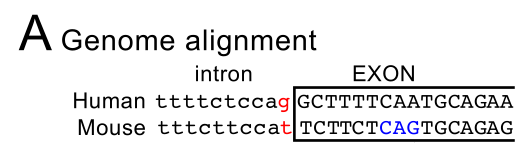 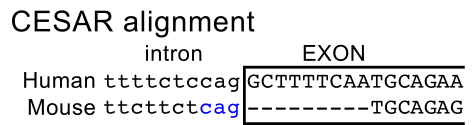 shifted splice acceptor
[Speaker Notes: The   genome   alignment   shows   that   the   acceptor   of   exon  of   human is  mutated  in  mouse,  which  inactivates  this  splice  site.  However,  the  mouse  acceptor  site  CAG   is   shifted   by   9   bases   into   the   exon,   making   the   exon   three  codons   shorter.   CESAR   aligns   the   shifted   mouse   acceptor   splice   site   to   the  human  acceptor  splice  site,  and  thus  recognizes  that  this  exon  in  mouse  has  a  consensus  splice  site.]
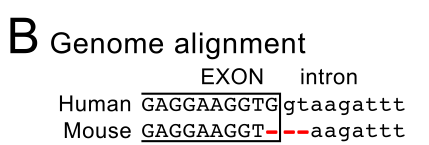 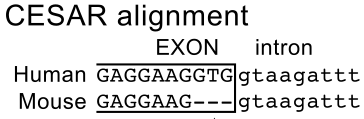 frameshift and splice site deletion
single codon deletion
[Speaker Notes: Genome  alignment  tools  are  not  aware  of  the  protein’s  reading  frame 。Here,  the  genome   alignment   shows   a   frameshifting   1   bp deletion   and   the   deletion   of   the   donor  splice  site  in  mouse  at  the  end  of  exon  11  of  the human  ICA1  gene.  This  is  an  alignment  ambiguity  since  CESAR  reports  an  alternative  alignment  where  the  three  bp  deletion  is  shifted  such  that  a  single  codon  is  deleted  and  an  intact  splice  site  is  present]
exclude cases where exon–intron structures of conserved genes have changed in evolution
Additional filter
1. CESAR re-alignment step detects cases where the position of splice sites has shifted. CESAR also explicitly considers the possibility of precise intron deletions, which simply result in a larger composite exon. In case of splice site shifts or intron deletions, we excluded the respective splice site mutations from the list of mutations
[Speaker Notes: since we used human gene annotations as a starting point, we employed additional filters to exclude cases where exon–intron structures of conserved genes have changed in evolution.]
Precise  intron  deletions  mimic  splice  site  mutations
[Speaker Notes: An  intron  of  the  PTBP1  gene  is  deleted  in  the  entire  rodent  clade  (red  font),  as  shown  by  the  single  line  in  the  genome  alignment  visualization
 While  the  deletion  of  splice  sites  is  indicative  of  gene  loss,  the  precise  deletion  of  an  entire  intron,  as  shown  here,  should  not  be  taken  as  evidence  for  gene  loss  as  it  simply  results  in  a  larger  composite  exon  in  the  
query   species. we  did  not  consider  the  splice  site  deletions  as  inactivating  mutations.]
2.since N or C termini of proteins are generally less constrained in evolution, we removed all mutations that are within the first orlast 20% of the protein sequence from the list of inactivating mutations
Gene loss events
Standard genome alignment
Low sequencing quality
Assembly gaps
Paralogs/processed pseudogene alignments
loss of intron
Splice site shifts and alignment ambiguities
Mutations in 20% gene boundary
[Speaker Notes: In order to explore the event of gene loss, sequence errors are deleted after standard alignment, including assembly gap events, Paralogs / processed pseudogene alignments, and shifted splice acceptor. Structural changes are also deleted, including loss of intron events n and Mutations in 20% gene boundary.]
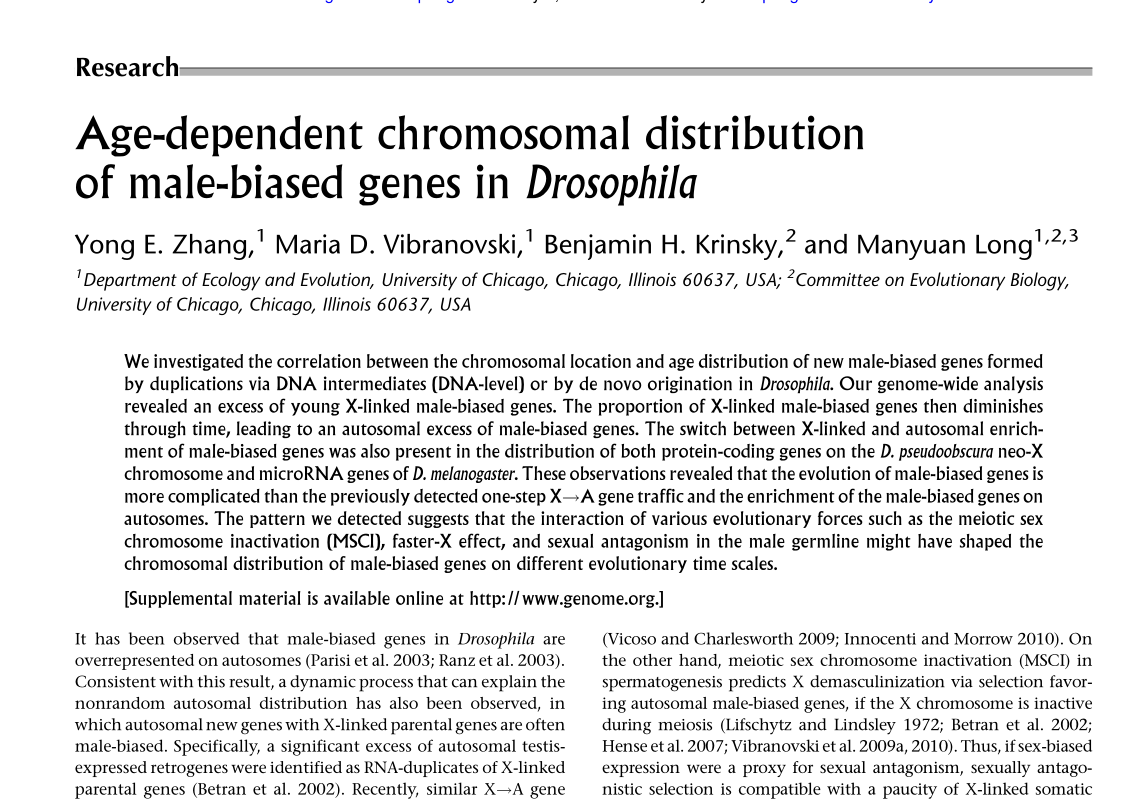 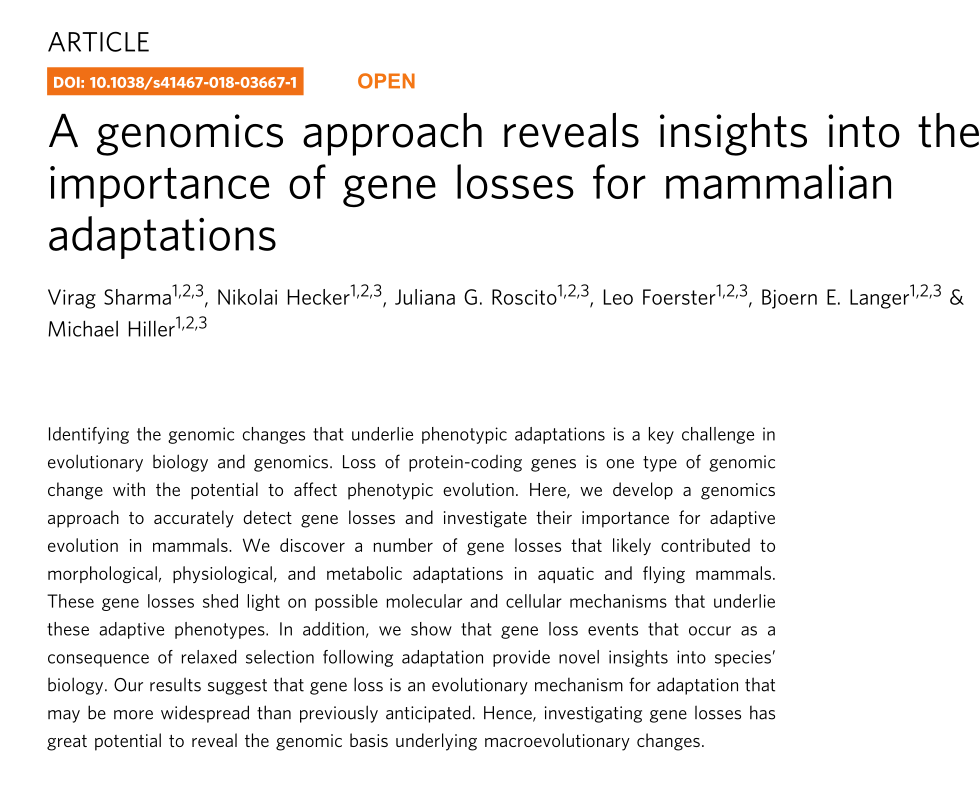 [Speaker Notes: Most of the content comes from Zhang Yong and hecker's articles. They spent a lot of time studying new genes and gene loss. I just introduced part of their work. If you are interested, you can read these articles and have some discussion with me.]
Thanks for your listening